Направо – вода, и налево – вода.
Плывут здесь суда и туда, и сюда,
Но если захочешь напиться, дружок,
Соленым окажется каждый глоток!
Помогите я на острове!
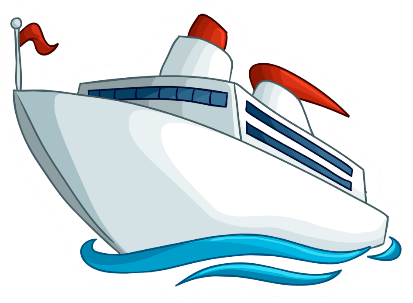 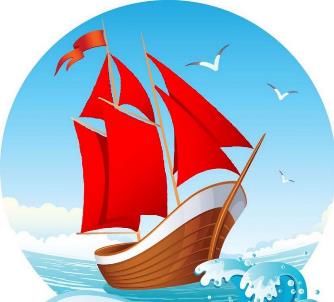 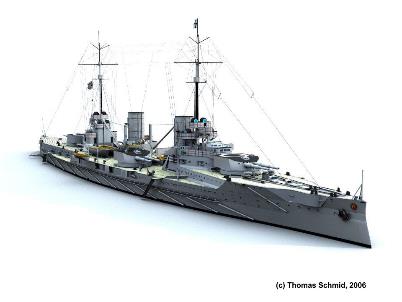 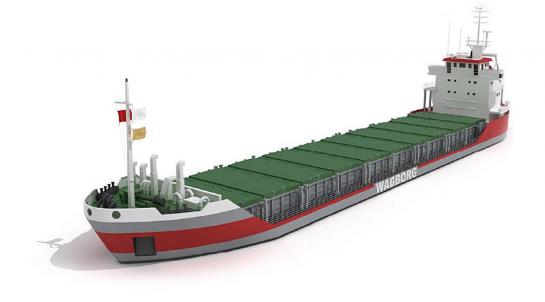 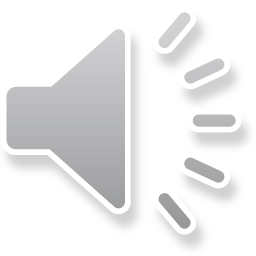 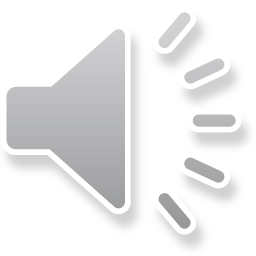 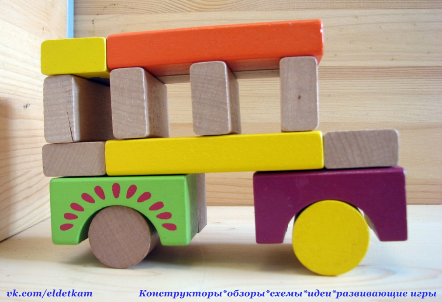 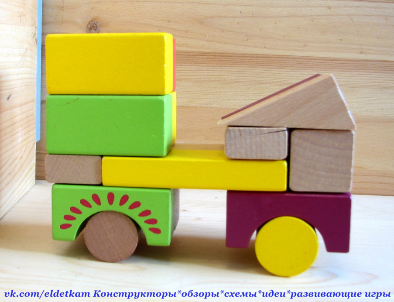 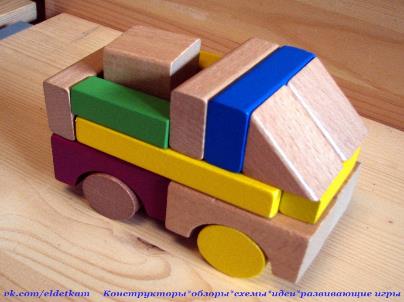 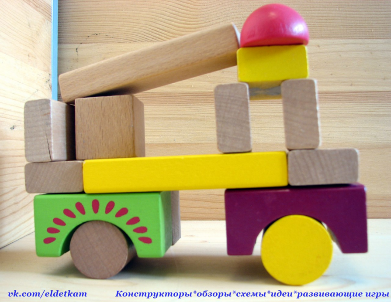 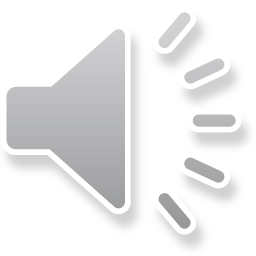 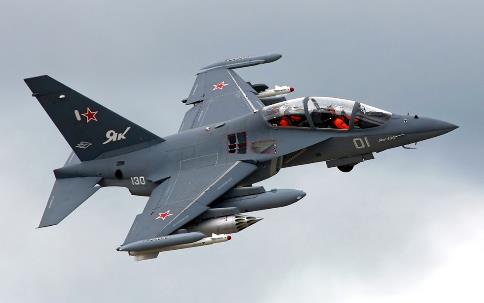 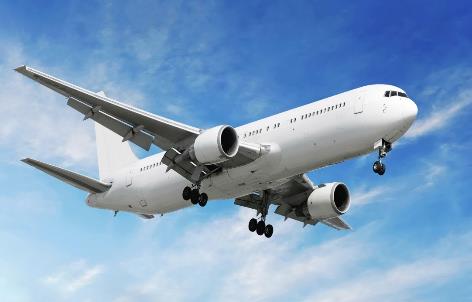 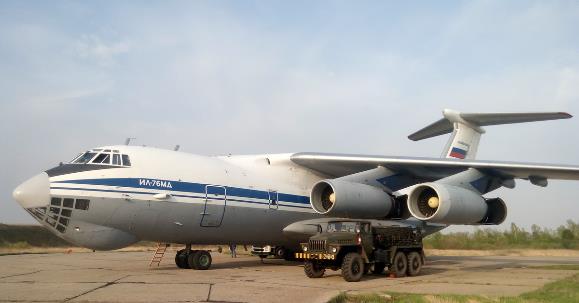